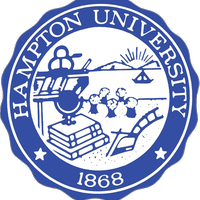 Andy Krause
In collaboration with: Dr. Alberto Accardi, Juan Guerrero
Hampton University
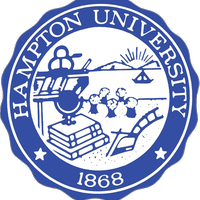 Table of Contents
QCD
Simulating the Theory
Analysis
Conclusion
Andy Krause Hampton University
2
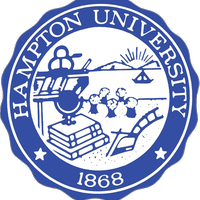 I) QCD
QCD
Quark Distribution Function
Kinematics
Collinear Factorized parton Distribution Functions
Simulating the Theory
Analysis
Conclusion
Andy Krause Hampton University
3
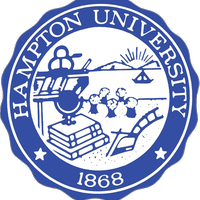 I.)QCD
Factorize the DIS component of the model hadronic tensor in terms of a quark distribution function and a perturbatively calculable photon-quark term
Juan V. Guerrero and Alberto Accardi.
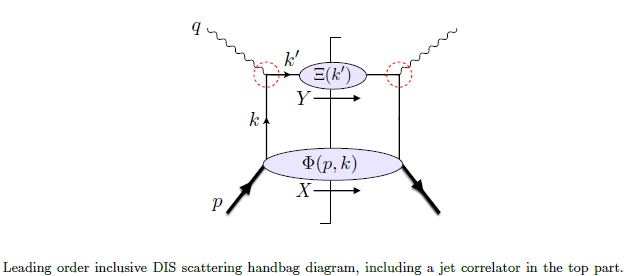 Andy Krause Hampton University
4
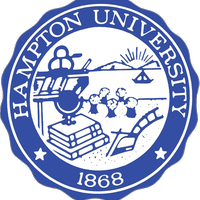 I.ii) Quark Distribution Function
Andy Krause Hampton University
5
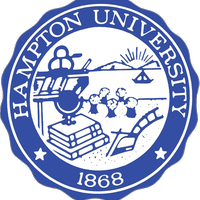 I.i) Kinematics
Andy Krause Hampton University
6
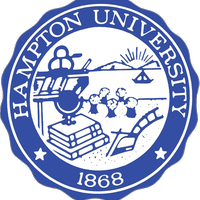 II. Simulating the Theory
QCD
Simulating the Theory
Data Generation
Binning
Fitting to the Data
Bernstein Polynomials
Fitting the Observables
Fitting Higher Twist Correction Terms
Average Fit
Fit of Average Data
Analysis
Conclusion
Andy Krause Hampton University
7
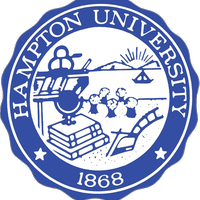 II. Simulating the Theory
Andy Krause Hampton University
8
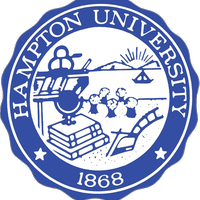 II.i) Data Generation
Andy Krause Hampton University
9
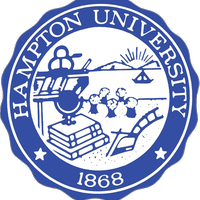 II.i.a) Binning
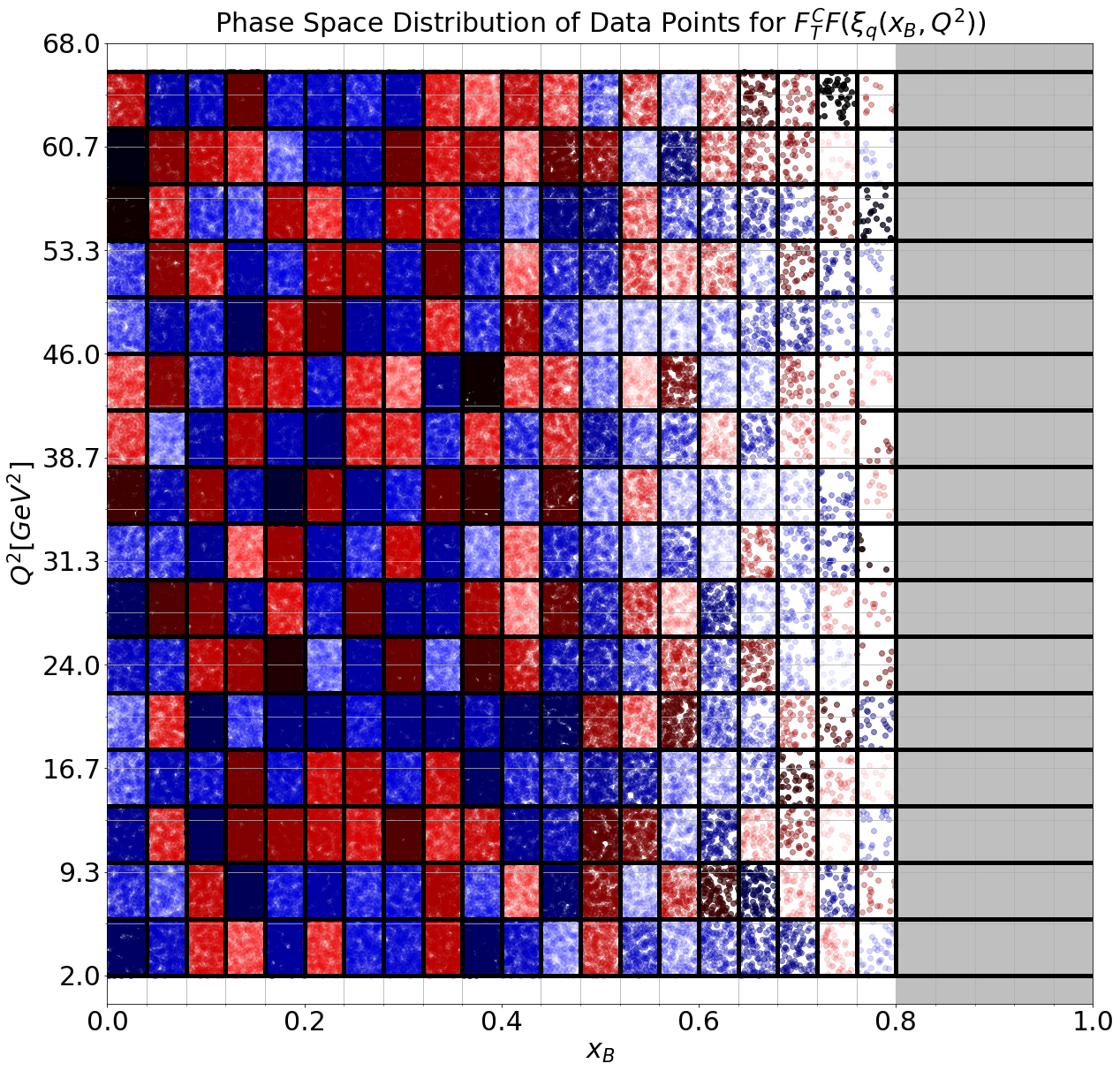 Andy Krause Hampton University
10
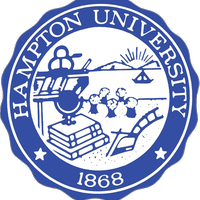 II.ii) Fitting to the Data
Fits are generated using the method of least squares
A Bernstein Polynomial is chosen to fit the data
Generate fits for the chosen “observable”
Fit using the same scaling value to generate the data
This ensures that the Bernstein Polynomial can fit the quark PDF
Generate fits with extracted correction terms
This will allow us to extract information about our chosen observable
Andy Krause Hampton University
11
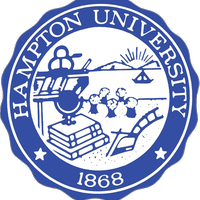 II.ii.a) Bernstein Polynomials
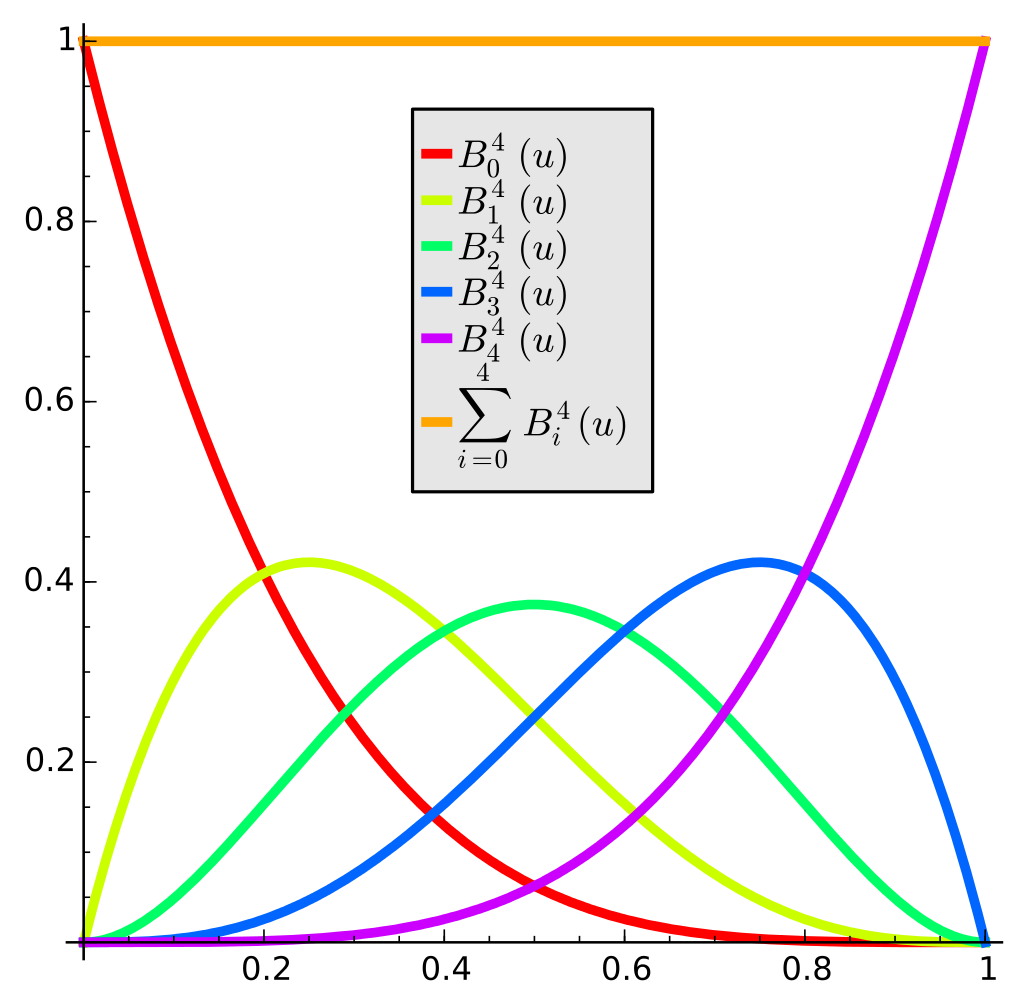 Andy Krause Hampton University
12
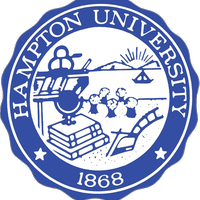 II.ii.b) Fitting The Observables
Andy Krause Hampton University
13
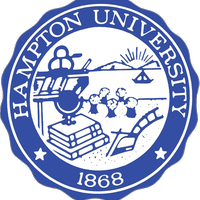 II.ii.b) Fitting The Observables
Andy Krause Hampton University
14
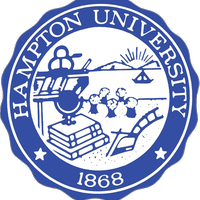 II.ii.c) Fitting The Correction Terms
Andy Krause Hampton University
15
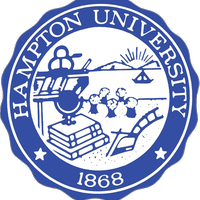 II.ii.c) Fitting The Correction Terms
Andy Krause Hampton University
16
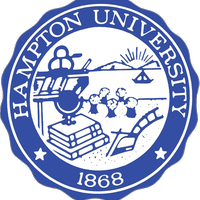 II.ii.c) Fitting The Correction Terms
Andy Krause Hampton University
17
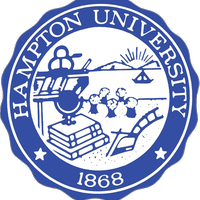 II.ii.c) The Mean Fit
Andy Krause Hampton University
18
[Speaker Notes: ** all we are doing is rescaling x. If the functions are nearly the same, simply rescaling x will leave functions invariant]
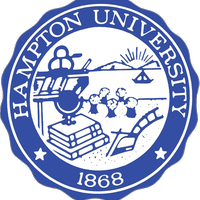 III. Analysis
QCD
Simulating the Theory
Analysis
Statistical Analysis
Analyzing the Observables
Analyzing the Higher Twist Correction Terms
Conclusion
Appendix
Andy Krause Hampton University
19
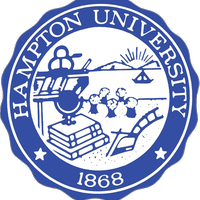 III.i) Statistical Analysis
Andy Krause Hampton University
20
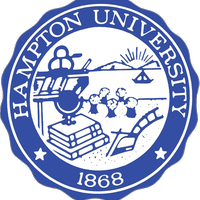 III.i) Statistical Analysis
Andy Krause Hampton University
21
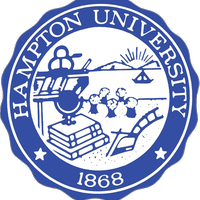 III.ii) Analyzing the Observables
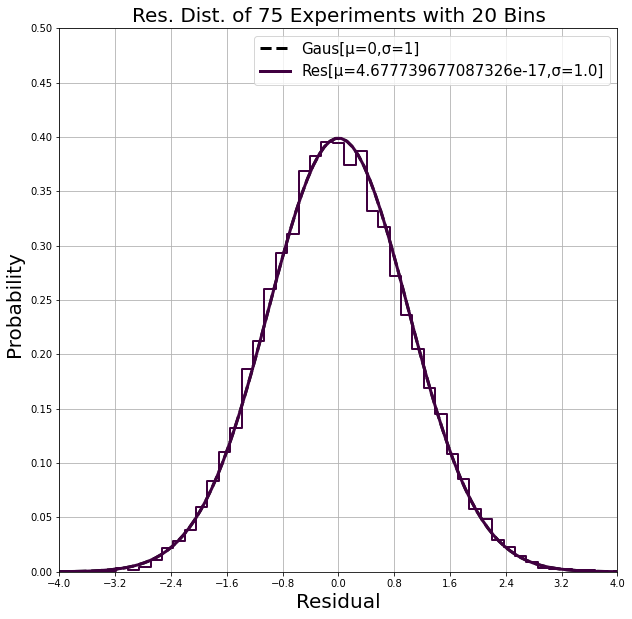 Residual distribution of the counts with the average count
The data generation is working as it should!
Andy Krause Hampton University
22
[Speaker Notes: **Cross Checking the generated data with the theory used to generate it is a good way to make sure the algorithm is working correctly]
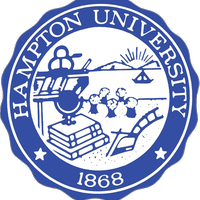 III.ii) Analyzing the Observables
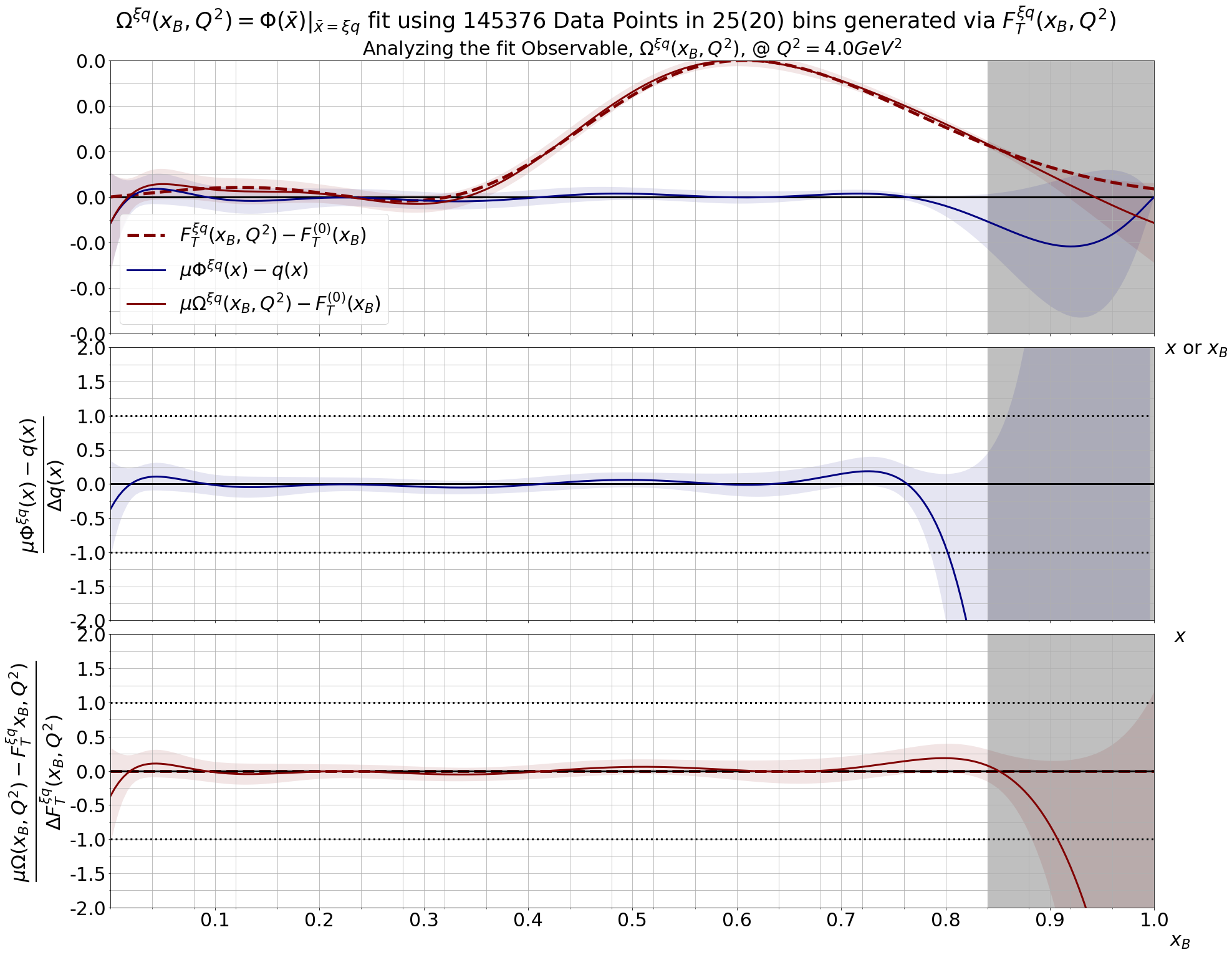 Looking first at our fit observables compared to the theory
~150000 data points per experiment
75 experiments
Andy Krause Hampton University
23
[Speaker Notes: **Cross Checking the generated data with the theory used to generate it is a good way to make sure the algorithm is working correctly]
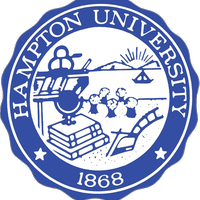 III.ii) Analyzing the Higher Twist Corrections
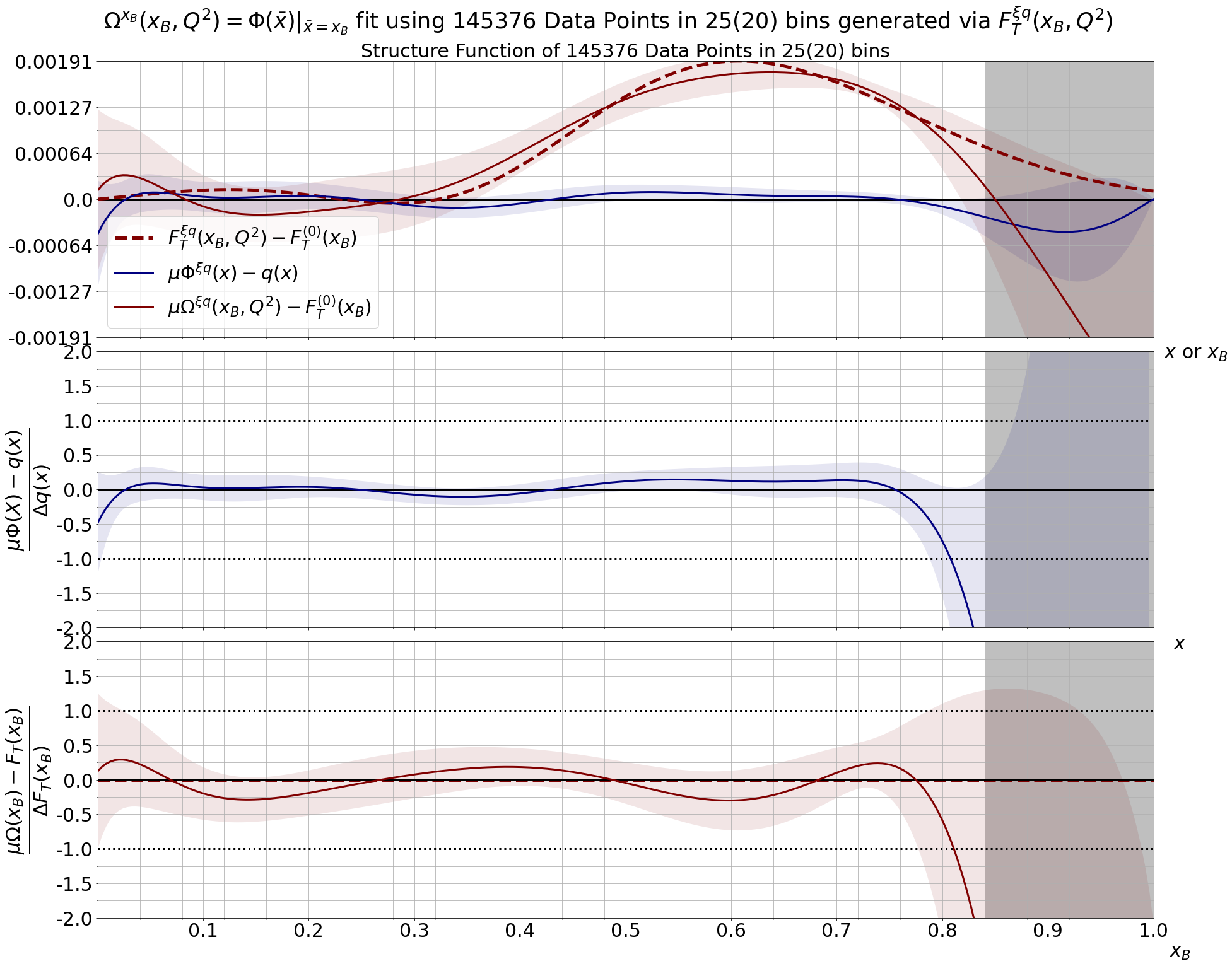 Andy Krause Hampton University
24
[Speaker Notes: **Cross Checking the generated data with the theory used to generate it is a good way to make sure the algorithm is working correctly]
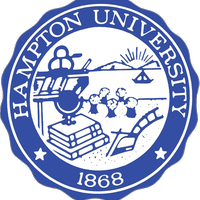 III.ii) Analyzing the Higher Twist Corrections
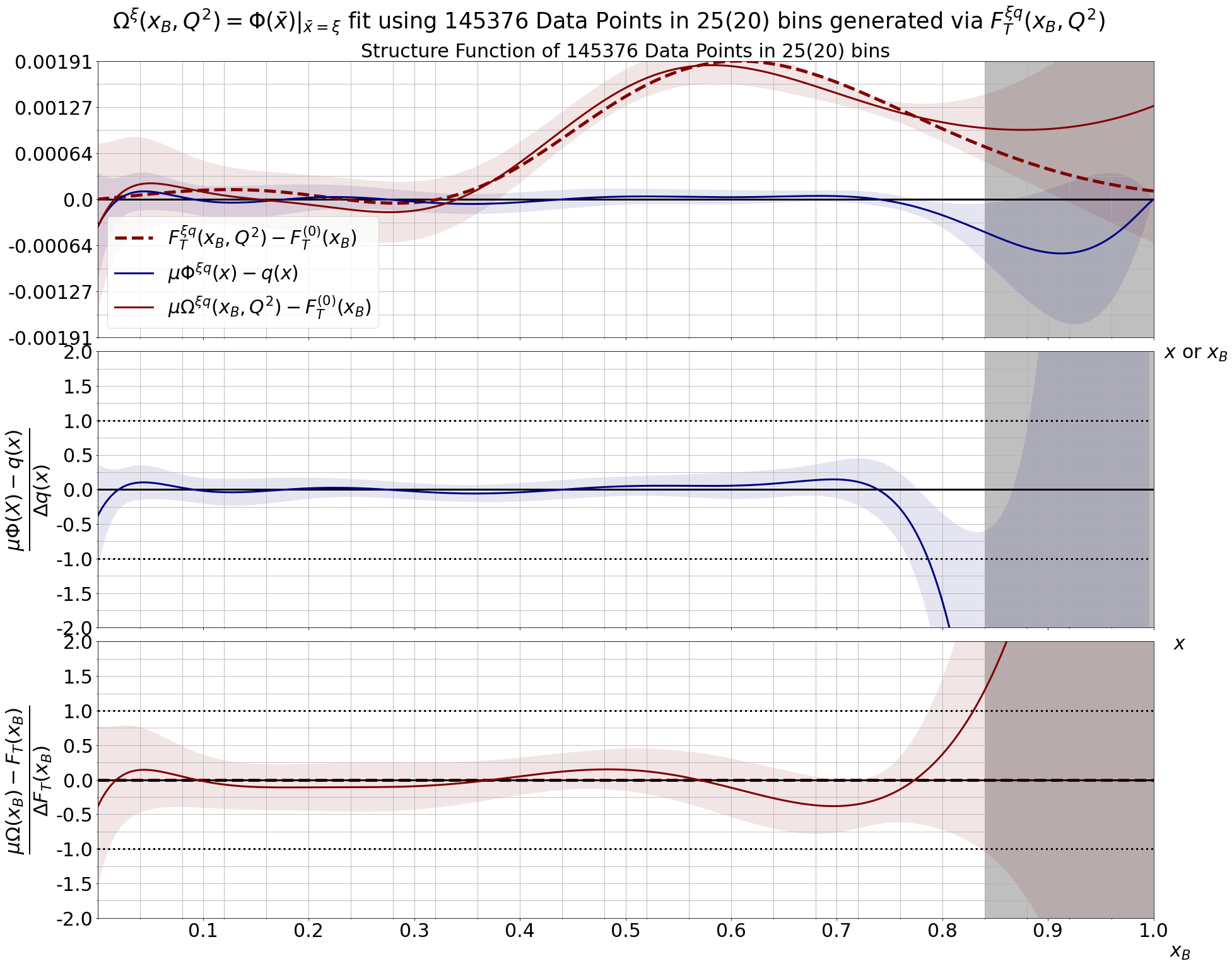 Andy Krause Hampton University
25
[Speaker Notes: **Cross Checking the generated data with the theory used to generate it is a good way to make sure the algorithm is working correctly]
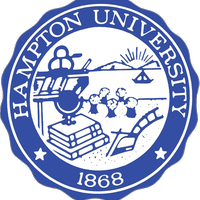 IV. Conclusion
QCD
Simulating the Theory
Analysis
Conclusion
Current Standing
Future Work
Andy Krause Hampton University
26
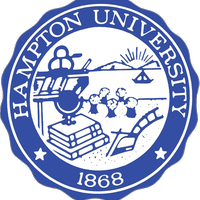 IV. i) Current Standing
Cross-checking the data with the underlying theory we can make sure the algorithm is working
It is!
The chosen polynomial can fit the desired observables
We can extract quark distribution function from the higher twist correction term
This will allow us to extract information about the observable
Andy Krause Hampton University
27
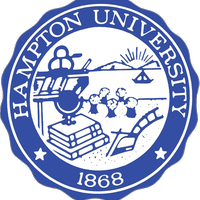 IV. ii) Future Work
Andy Krause Hampton University
28
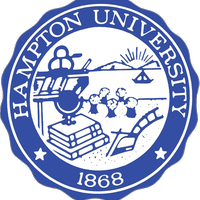 Thank you/Questions
Andy Krause Hampton University
29
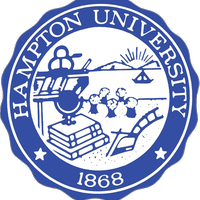 References
Juan V. Guerrero and Alberto Accardi. “Collinear Factorization at sub-asymptotic kinematics and validation in a diquark spectator model”. In: (Oct. 2020). arXiv: 2010.07339 [hep-ph]
A. Accardi et al. “Parton Propagation and Fragmentation in QCD Matter”. In: Riv. Nuovo Cim.32.9-10 (2009), pp. 439–554. DOI: 10.1393/ncr/i2009-10048-0. arXiv: 0907.3534[nucl-th]
Andy Krause Hampton University
30